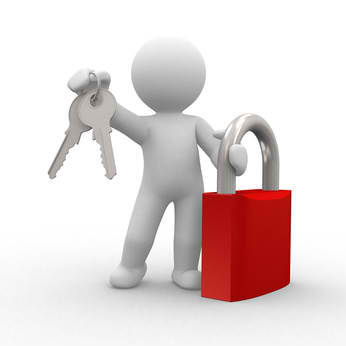 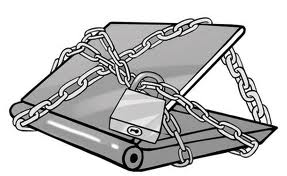 Datenschutz
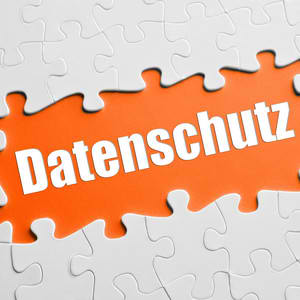 1
Felix Herbst und Simon Kammleithner, 5C
Was bedeutet Datenschutz?

Dient dazu, dass Menschen selbst entscheiden können, welche persönlichen Daten sie preisgeben

Persönliche Daten = personenbezogene Daten

Beispiele für persönliche Daten: Name, Adresse, Alter, E-Mail-Adresse, usw.

Sensible Daten besitzen den größten Schutz

Achtung wie viele Daten man von sich veröffentlicht, besonders im Internet
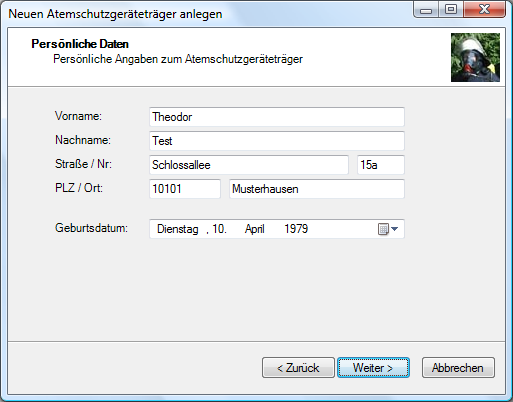 Was sagt das Gesetz?

Österreichisches Datenschutzgesetz 2000 ist ein entscheidender Punkt im österreichischen Recht und in der Verfassung

Schutz von personenbezogenen Daten
2
Warum ist Datenschutz im Internet
besonders wichtig?

Da die selbst veröffentlichen Daten weltweit sichtbar sind und man diese oftmals nicht mehr löschen kann

Datensammler erhalten durch Sicherheitslücken ohne Erlaubnis persönliche Daten

	→ sichere Passwörter und Nicknames anlegen, mehrere E-Mail-	Adressen verwenden und vor allem wenige Daten von sich selbst im 	Internet preisgeben
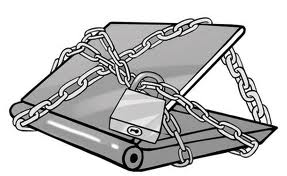 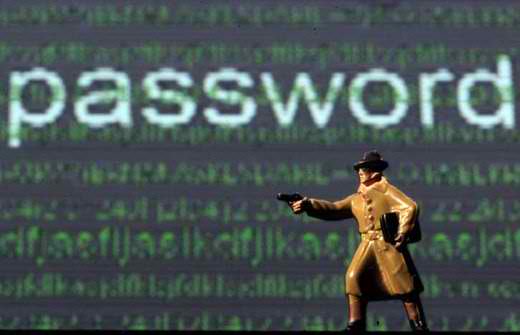 3
Kann man sich im Internet anonym bewegen?

Jeder Computer, der mit dem Internet in Verbindung steht, hat eine IP-Adresse → man kann sich also nicht anonym im Internet bewegen

Außerdem verwenden Online-Shops sogenannte Cookies

In den Cookies werden kurze Informationen gespeichert
     z.B.: Wie lange waren sie das letzte Mal auf 	dem Server?

Darf man im Internet frei erfinden?

NEIN  → dies ist ein Missbrauch

Wie kann ich herausfinden, was im Internet über mich angegeben wird?

Seinen Namen in einer Suchmaschine mit Anführungszeichen eingeben
4
Datenschutz bei sozialen Netzwerken
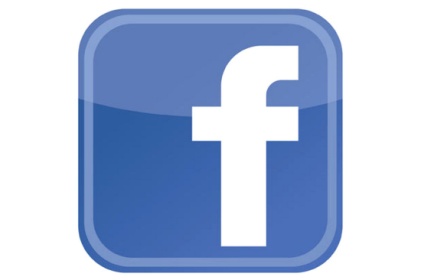 5
Informationen

Jeder fünfte Mensch nutzt soziale Netzwerke	


			 
Facebook: 1,11 Milliarden Mitglieder



In sozialen Netzwerken veröffentlichen Menschen persönliche Informationen
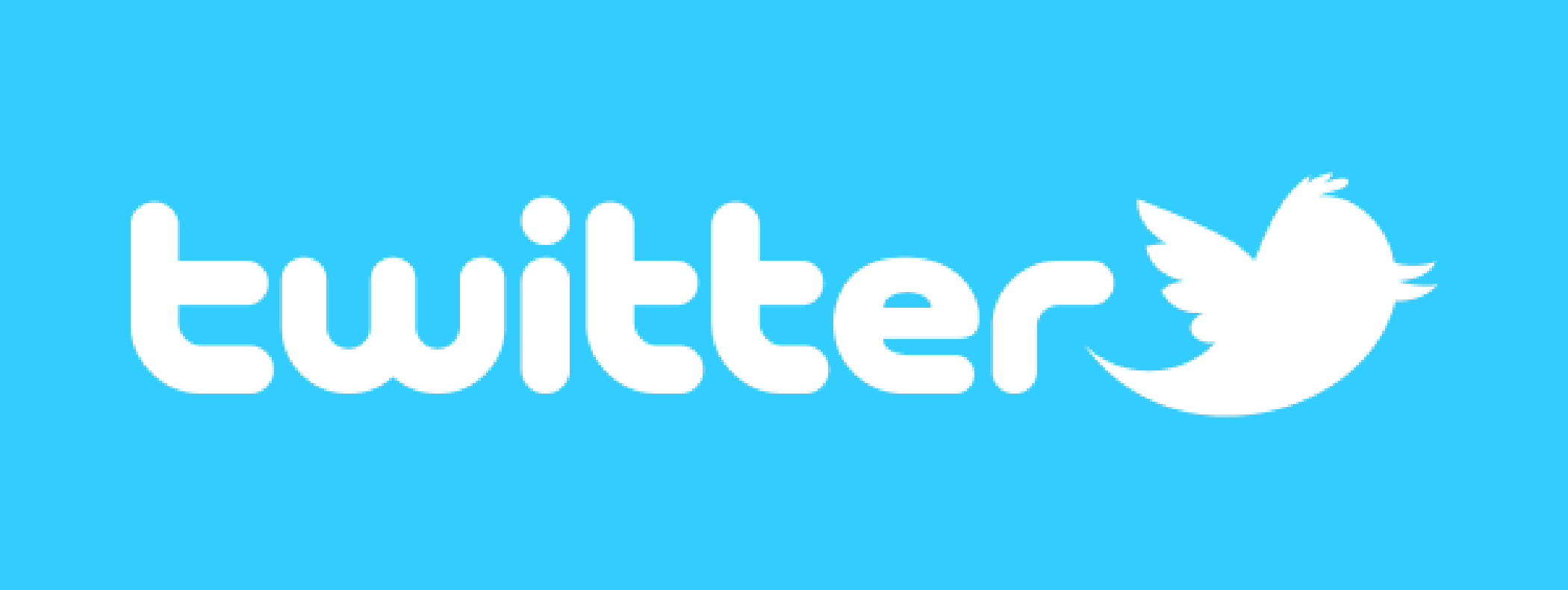 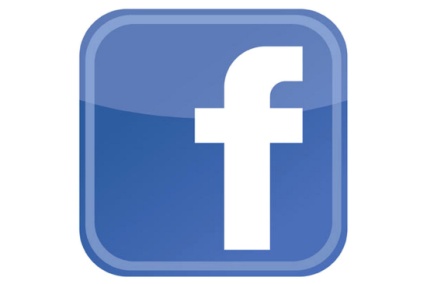 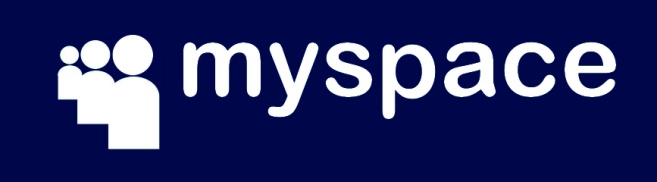 6
Datenschutz


Welche und wie viele Informationen gebe ich im Internet preis


Datenschutzeinstellungen


Datenschutzerklärung


Erklärung legt fest, dass das Unternehmen die Rechte an allen Inhalten erwirbt, die der Benutzer hoch lädt
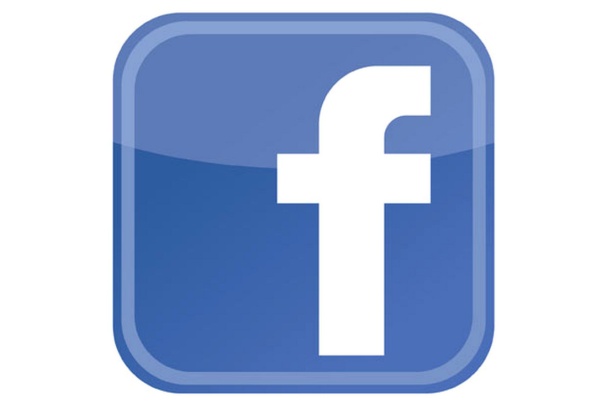 7
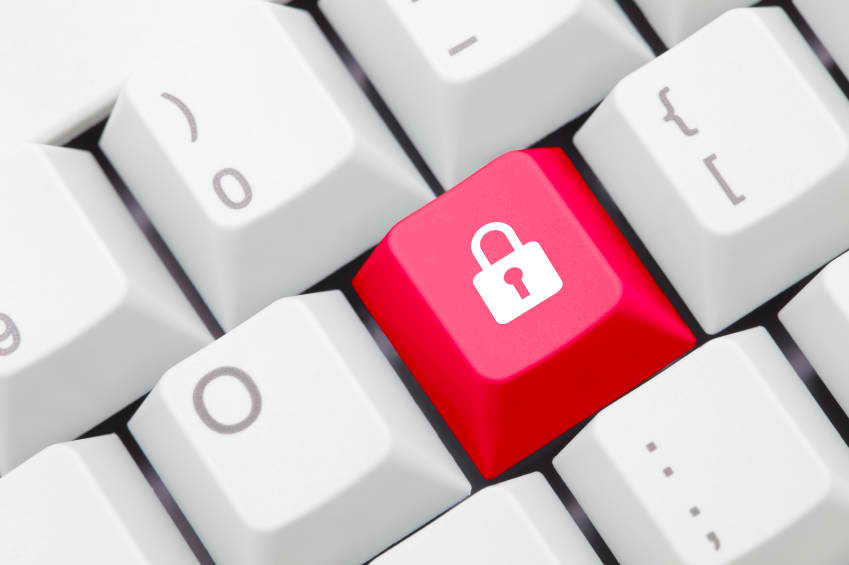 Danke für eure Aufmerksamkeit!

Passt auf, welche Daten ihr von euch im Internet veröffentlicht!!!
8